целевая модель развития системы дополнительного образования детей в Московской области
Региональный проект развития дополнительного образования
Цель проекта
Сформировать современные управленческие и организационно-экономические механизмы в системе дополнительного образования детей Московской области.            Достичь к 2024 году показателя: доля детей в возрасте от 5 до 18 лет, охваченных дополнительным образованием – 83,6%.
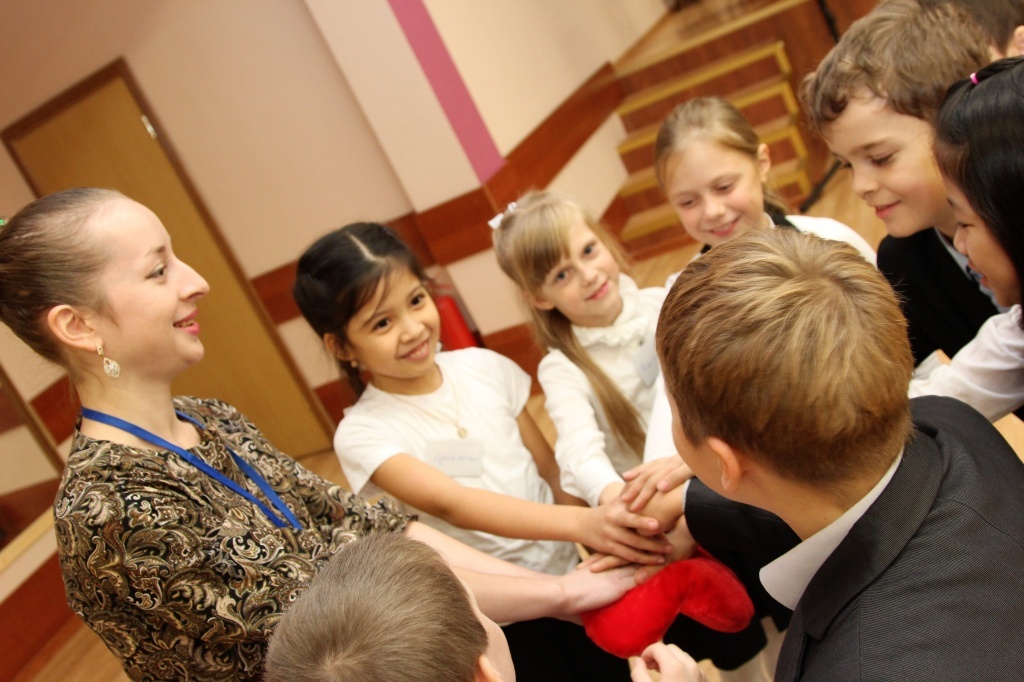 Направления проекта
1
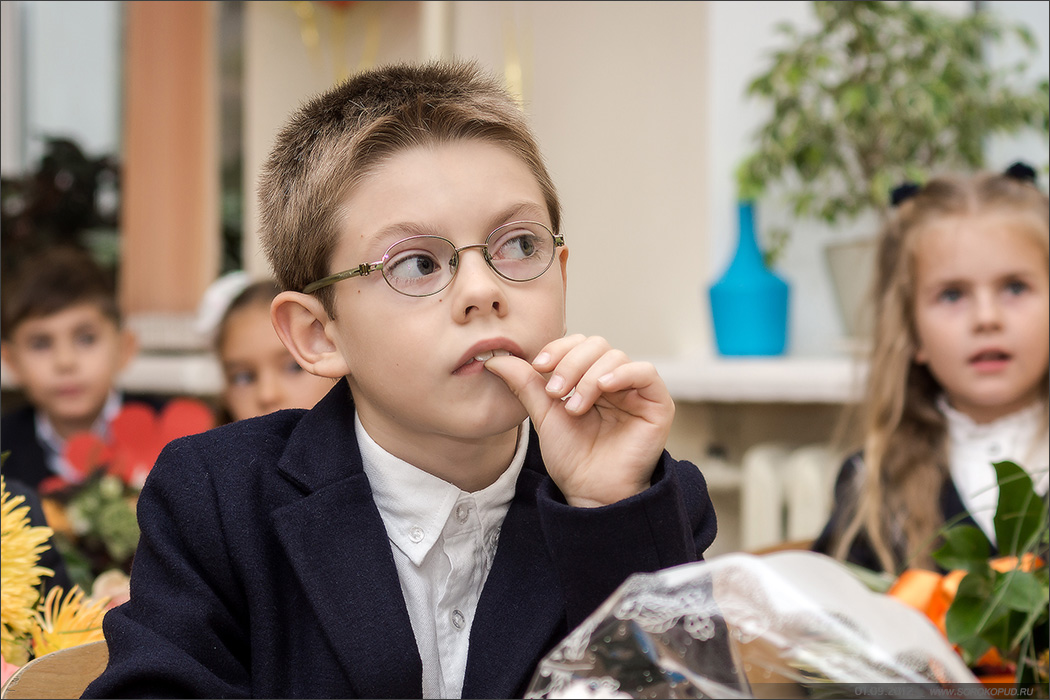 2
3
4
5
6
7
Организационная структура приоритетного проекта Региональные модельные центры
Региональный модельный центр дополнительного образования детей Московской области
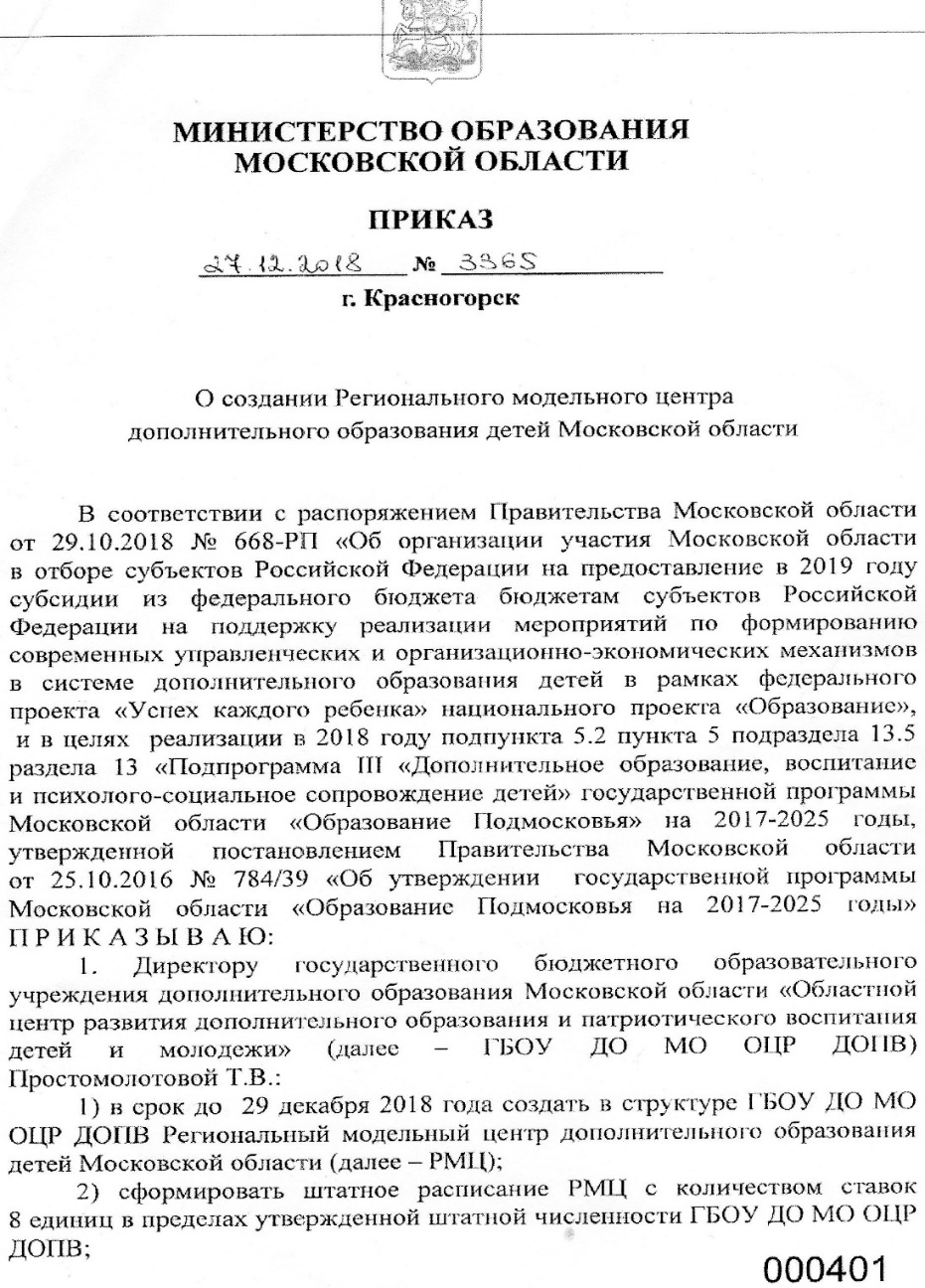 Приказом Министерства образования Московской области №3365 от 27.12.2018 на базе Государственного бюджетного образовательного учреждения дополнительного образования Московской области «Областной центр развития дополнительного образования и патриотического воспитания детей и молодежи» создан Региональный модельный центр дополнительного образования детей Московской области.
center-pmo@mail.ru
Региональный координатор проекта
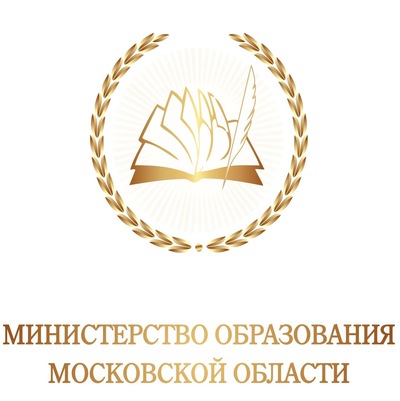 http://mo.mosreg.ru/
Основные направления деятельности Регионального модельного центра
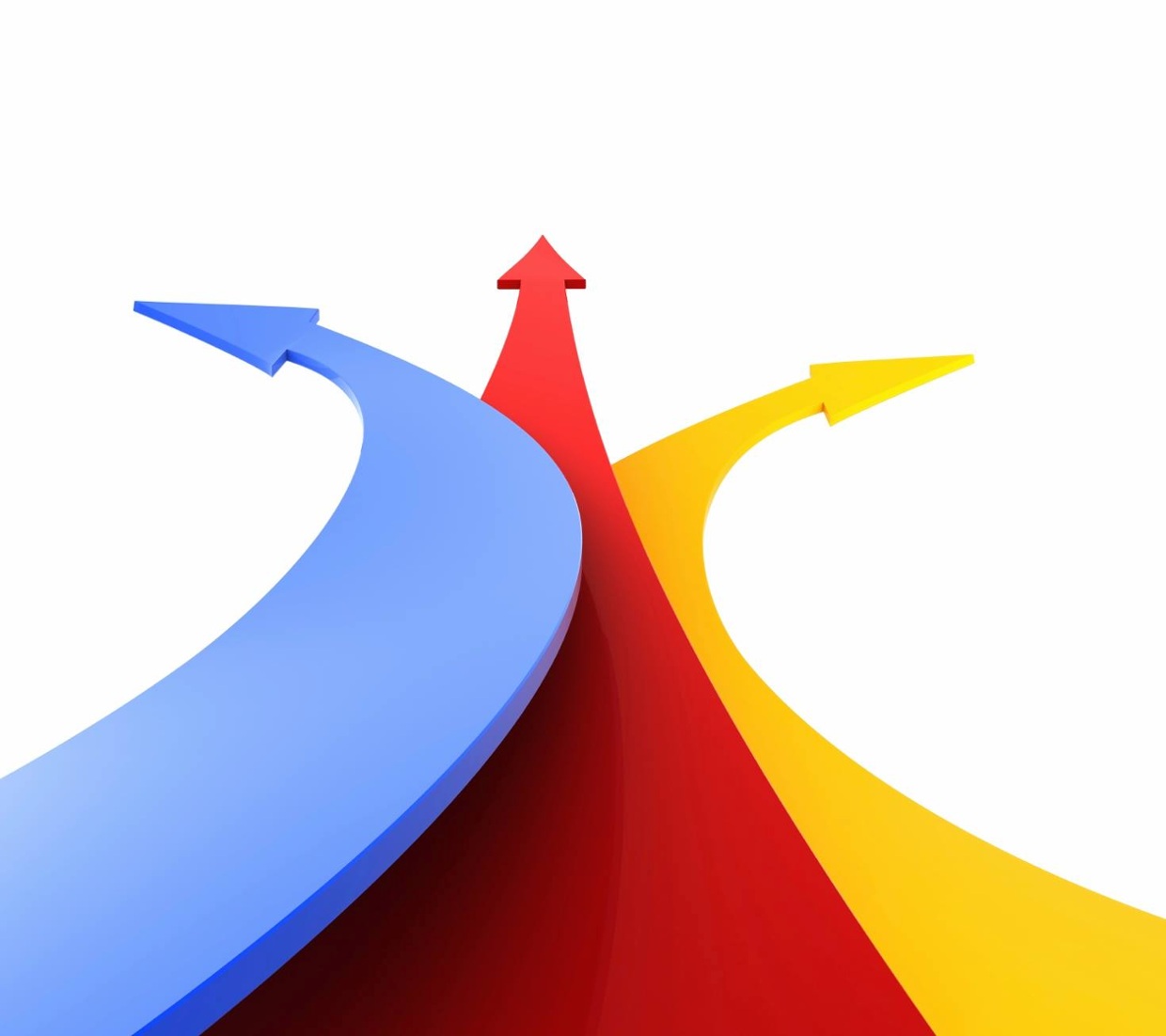 Формирование современных организационно-управленческих механизмов развития региональной системы дополнительного образования детей. 
Обеспечение доступности, вариативности, качества дополнительных общеобразовательных программ, в том числе для детей из сельской местности, детей с ОВЗ.
 Координация деятельности муниципальных опорных центров.
Развитие системы непрерывного профессионального мастерства  руководящих и педагогических кадров системы дополнительного образования детей Московской области.
Информационное сопровождение региональной системы дополнительного образования детей.
Мониторинг и анализ инфраструктурных, материально-технических и кадровых потребностей региональной системы дополнительного образования.
Создание МОЦ
до 1 марта 2019 года: издать  Главам администраций муниципалитетов нормативный документ о создании МОЦ;

определить руководителя МОЦ; 

утвердить Положение и План работы МОЦ на 2019 год;

утвердить муниципальный проект «Успех каждого ребенка» 

до 7 марта 2019 года: заключить соглашение между муниципальным образованием и ГБОУ ДО МО ОЦР ДОПВ о совместной деятельности по внедрению целевой модели.
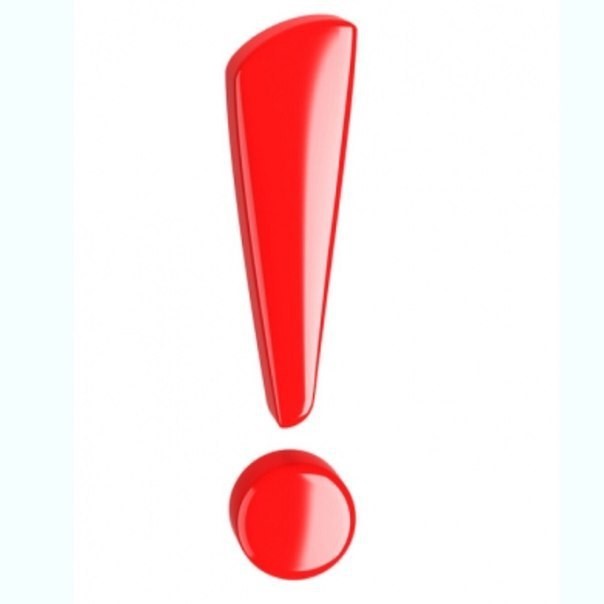 Инвентаризация
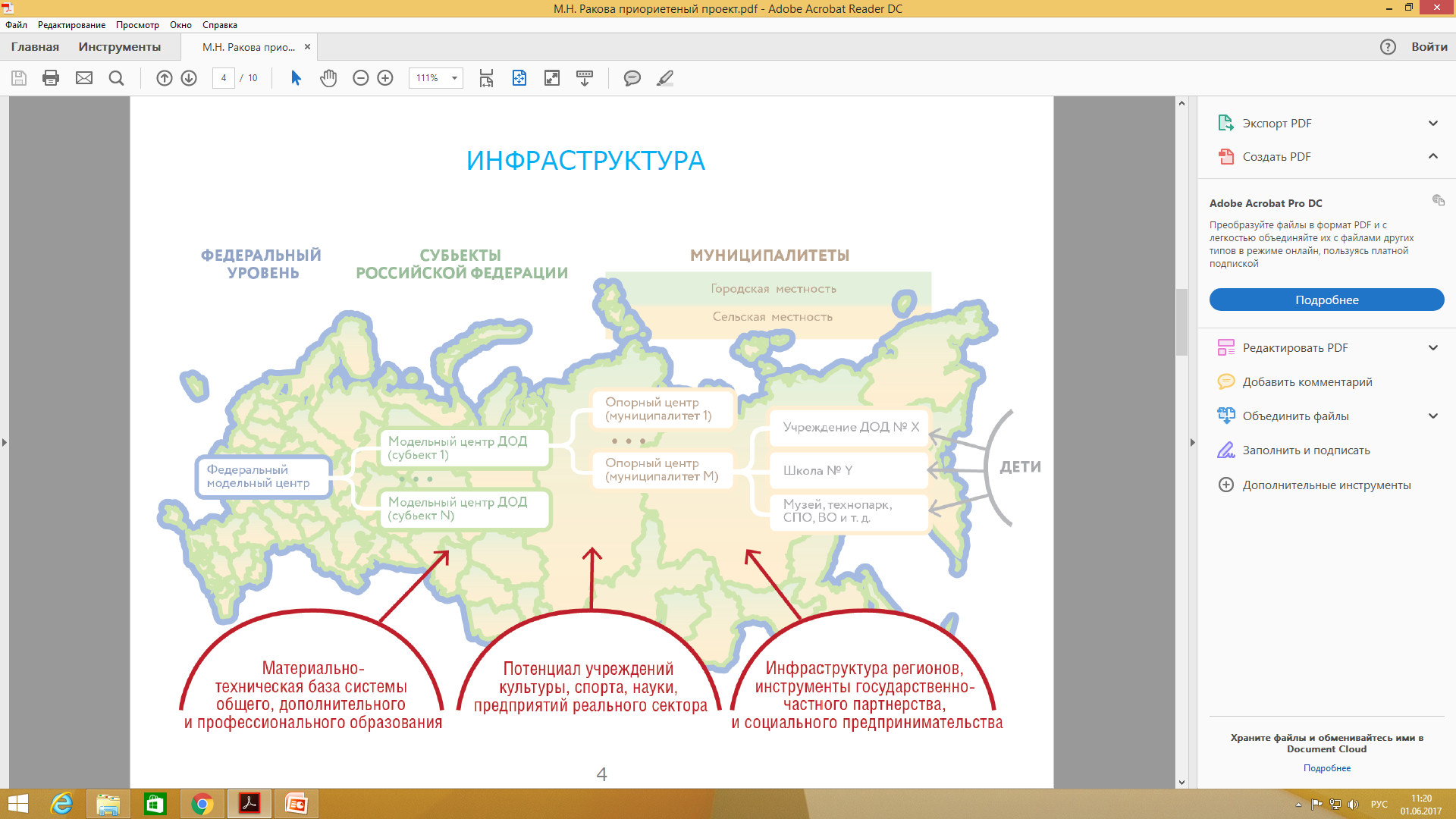 Инвентаризация
Сроки инвентаризации в Московской области 
13 мая – 3 июня 2019 года
Необходимо:
составить реестр организаций, подлежащих инвентаризации; 
определить ответственного от каждой организации за заполнение форм и предоставления  отчетности;
провести обучающий семинар с ответственными от организаций;
провести разъяснительно-информационную работу с  необразовательными организациями (стадионы, музеи, НКО, НИИ, предприятия и др.);  
заполнить формы в ИС «МОД».
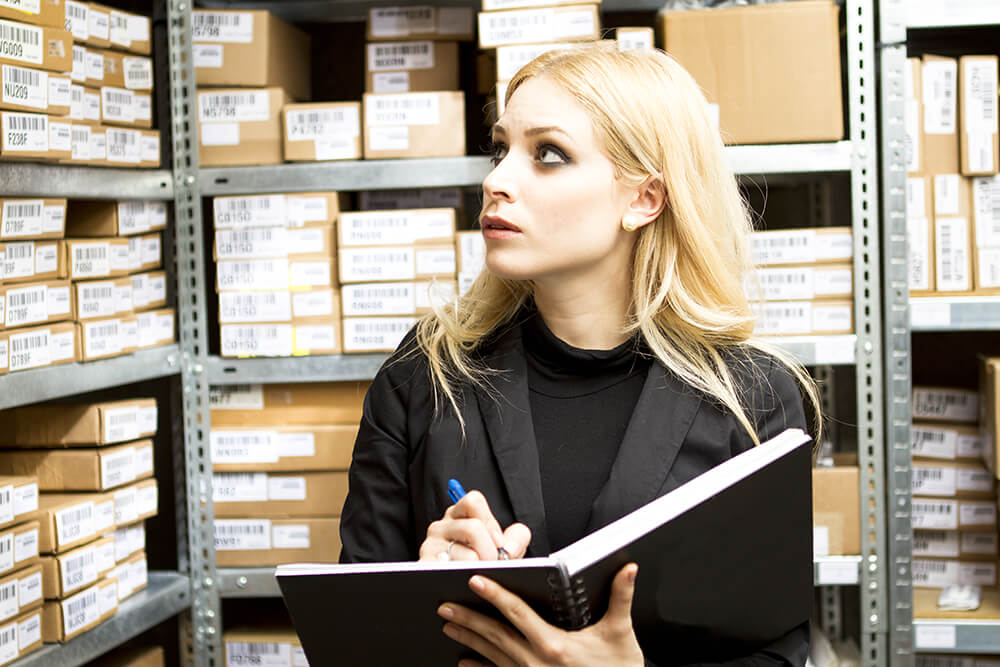 Персонифицированное финансирование дополнительного образования (ПФДО)
ПРИНЦИПЫ:
персональная закрепленность средств за каждым ребенком;
свобода выбора ребенком программ ДОД;
обеспечение конкуренции в сфере ДОД;
безбарьерный доступ к системе ПФДО; 
информационная открытость.
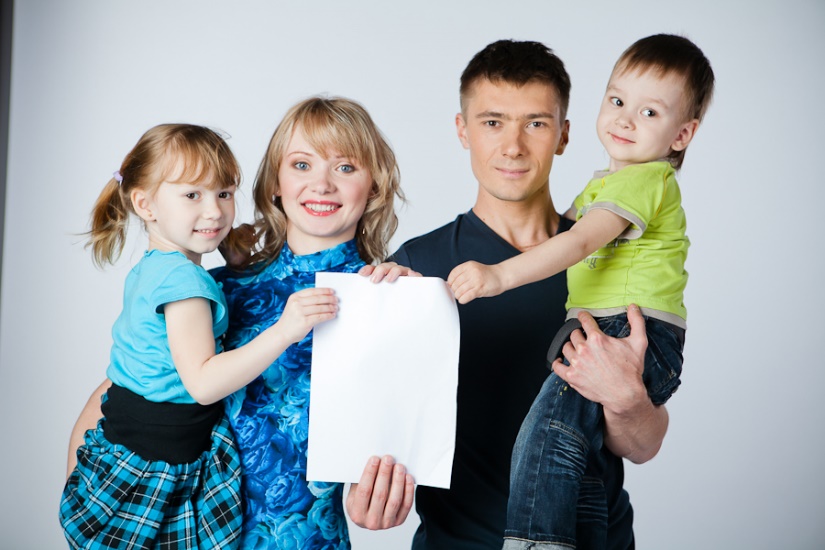 Региональный навигатор дополнительных общеобразовательных программ
Для кого региональный навигатор:
 Для родителей (законных представителей): ищут   объединения и программы для своих детей;
 Для организаций – привлекают детей в свои объединения;
 Для органов  региональной власти – консолидация информации о всех программах дополнительного образования, учет школьников, оценка качества.
Совершенствование профессионального мастерства педагогических и управленческих кадров
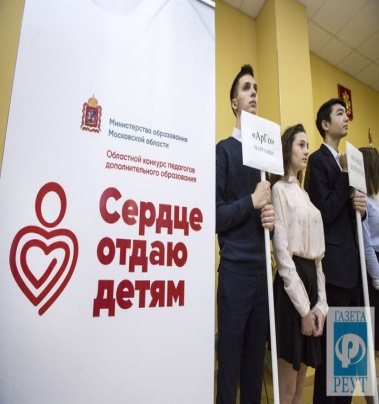 Областной конкурс педагогов дополнительного образования «Сердце отдаю детям»
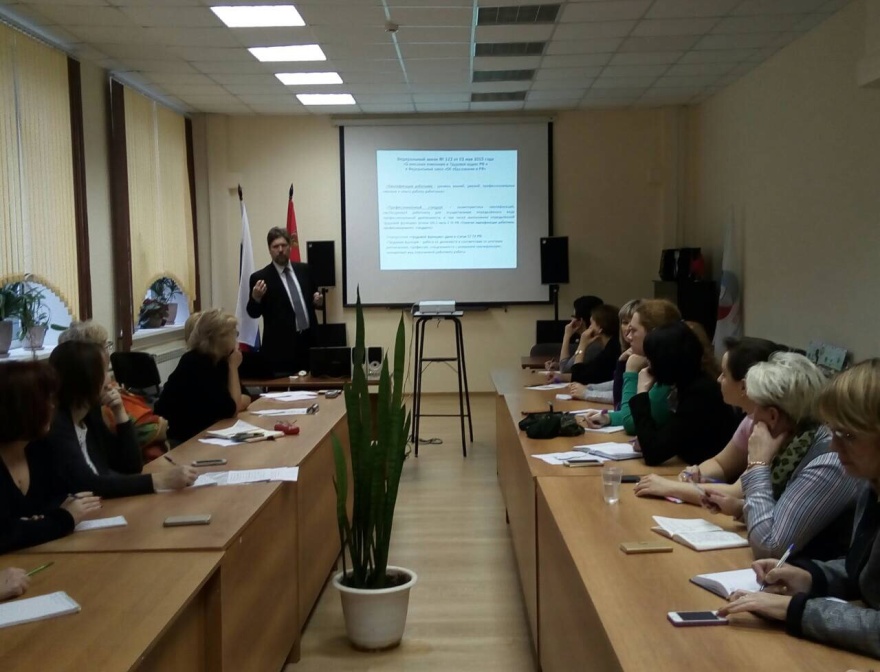 Методические мероприятия для педагогических работников
Московский областной конкурс педагогических работников «Воспитать человека» в рамках Педагогического марафона «Учительство Подмосковья -воспитание будущего поколения»
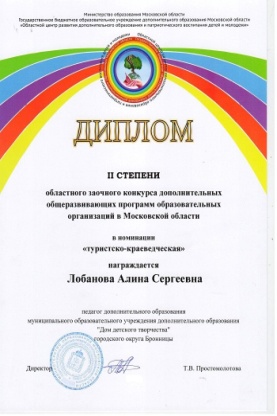 Областной конкурс дополнительных общеобразовательных программ
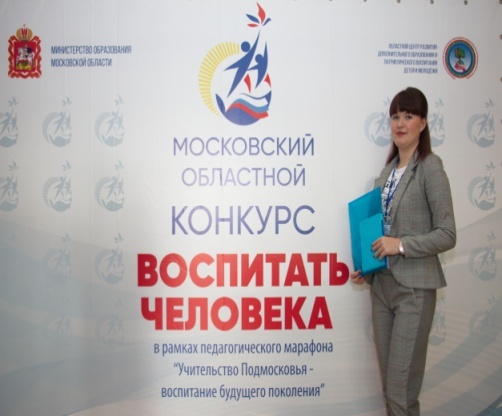 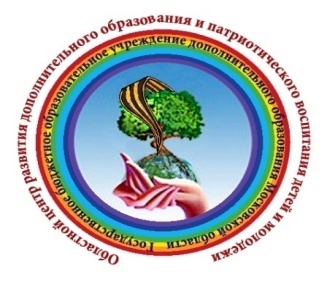 Обучение команды РМЦ и МОЦ
Мероприятия по реализации дополнительных общеобразовательных программ в сетевой форме
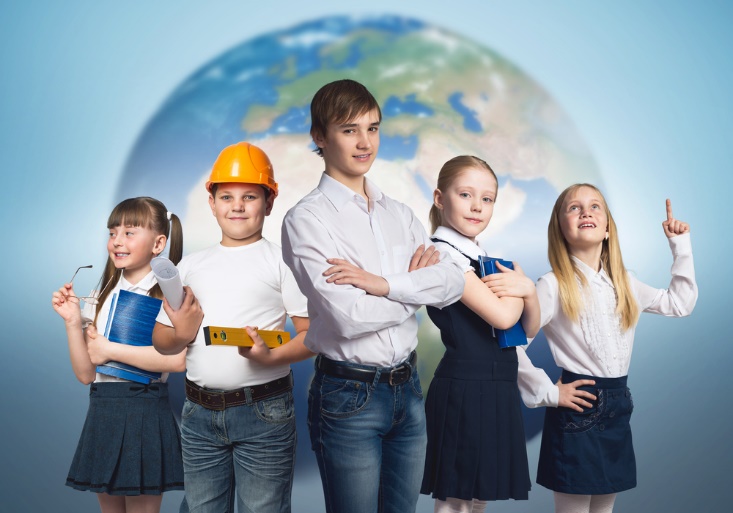 Вовлечение в реализацию образовательных программ образовательных организаций всех типов, в том числе профессиональных и организаций высшего образования, научных организаций, организаций спорта, культуры, общественных организаций и предприятий реального сектора экономики.
Внедрение моделей обеспечения доступности дополнительного образования для детей различных категорий
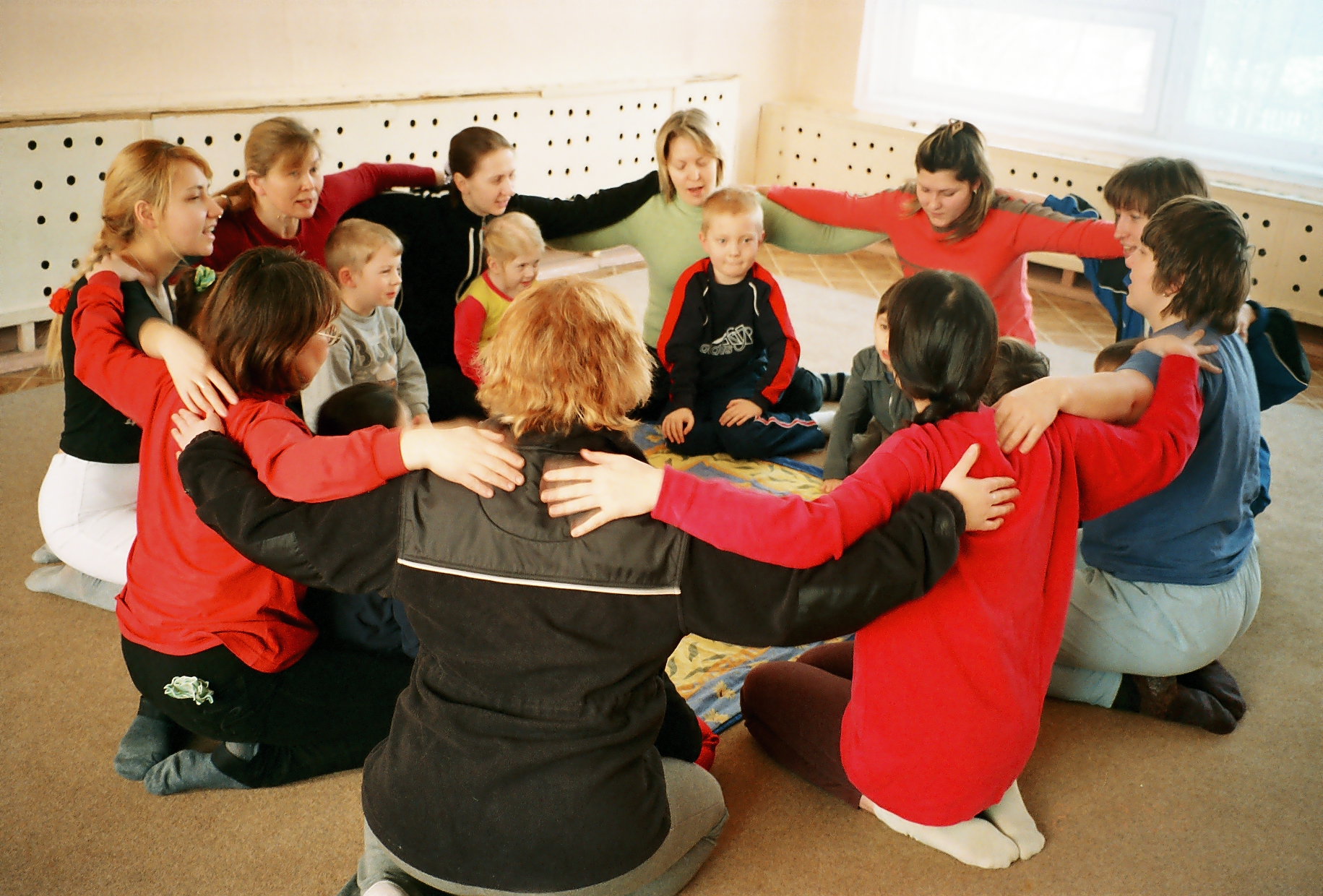 Ожидаемые результаты деятельности
Спасибо за внимание !
Структурное подразделение Областного центра развития дополнительного образования и патриотического воспитания детей и молодежи

https://mosoblcenter.edumsko.ru/

 Директор: Простомолотова Татьяна Владимировна
Заместитель директора: Калиш Ирина Викторовна
Тел: 8(916)6385427
Руководитель РМЦ: Двоеглазова Таисия Валерьевна
Тел: 8(930)8119056